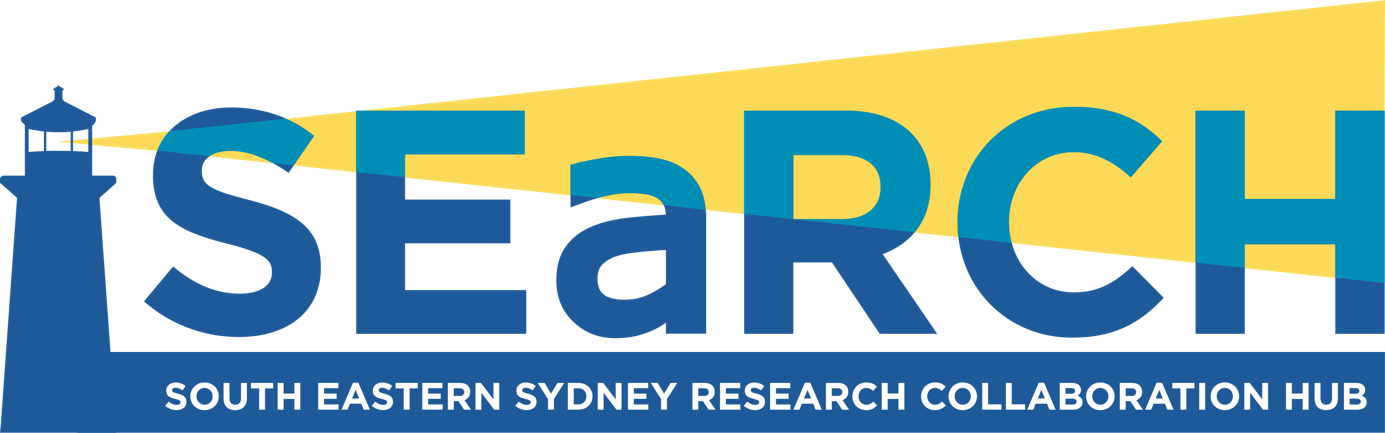 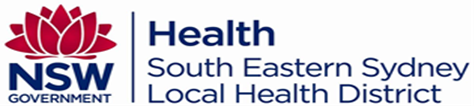 Evaluating Integrated Care

23 November 2017
Focus areasChronic diseaseMulti-morbidityIntegrated careOral healthPriority populations
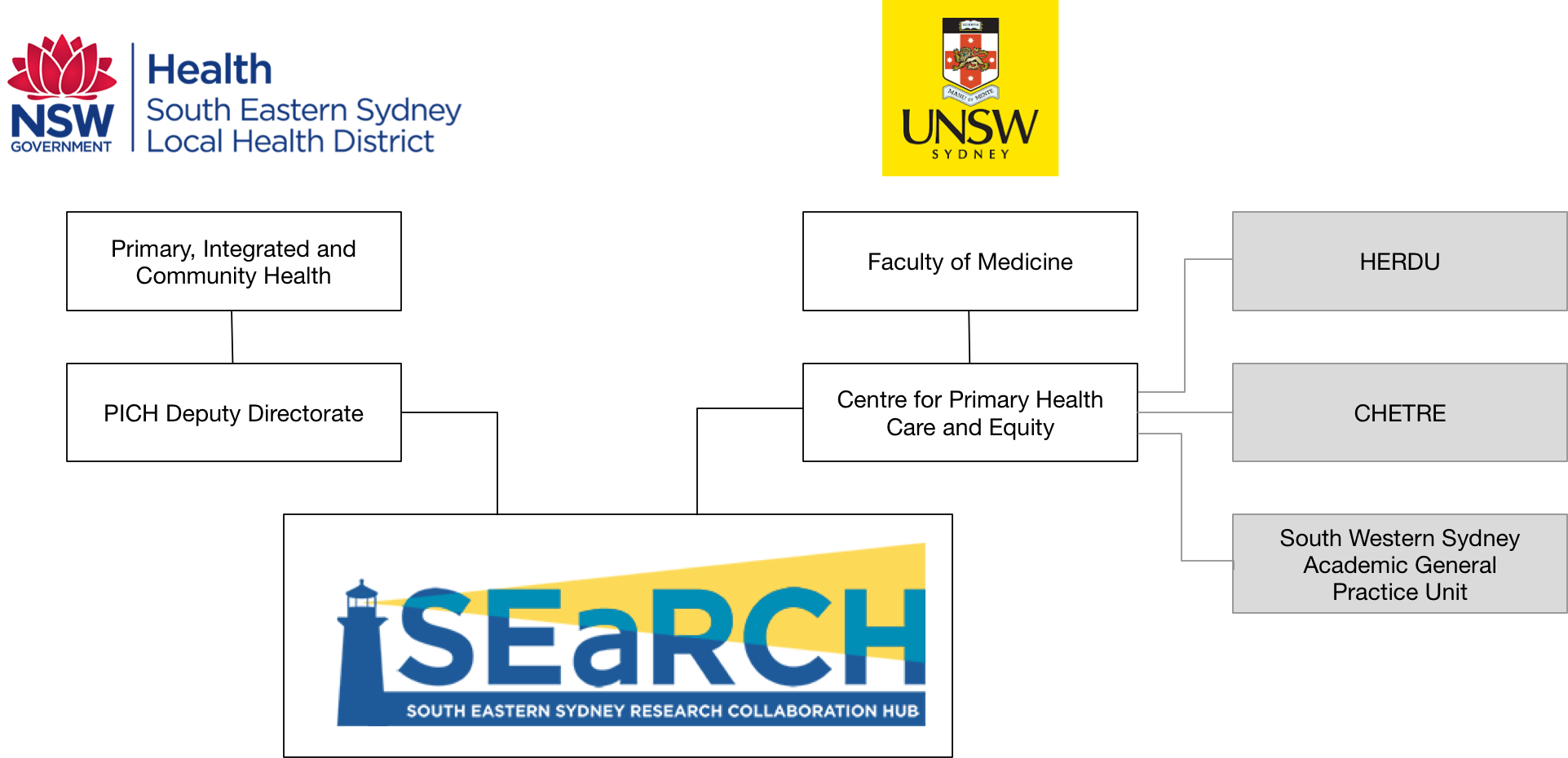 Examples of current SEaRCH projects
Examples of other research we’re involved in
Governance and accountabilitiesSEaRCH Operational GroupSESLHD Deputy DirectorateCPHCE Steering Group
Next stepsStrategic Framework (5 years)Location/cluster/network approaches - both PHC and priority 	populationsMeeting the physical health needs of people with mental health 	conditions through PHCeHealth and informaticsMeta-evaluation of integrated care initiatives
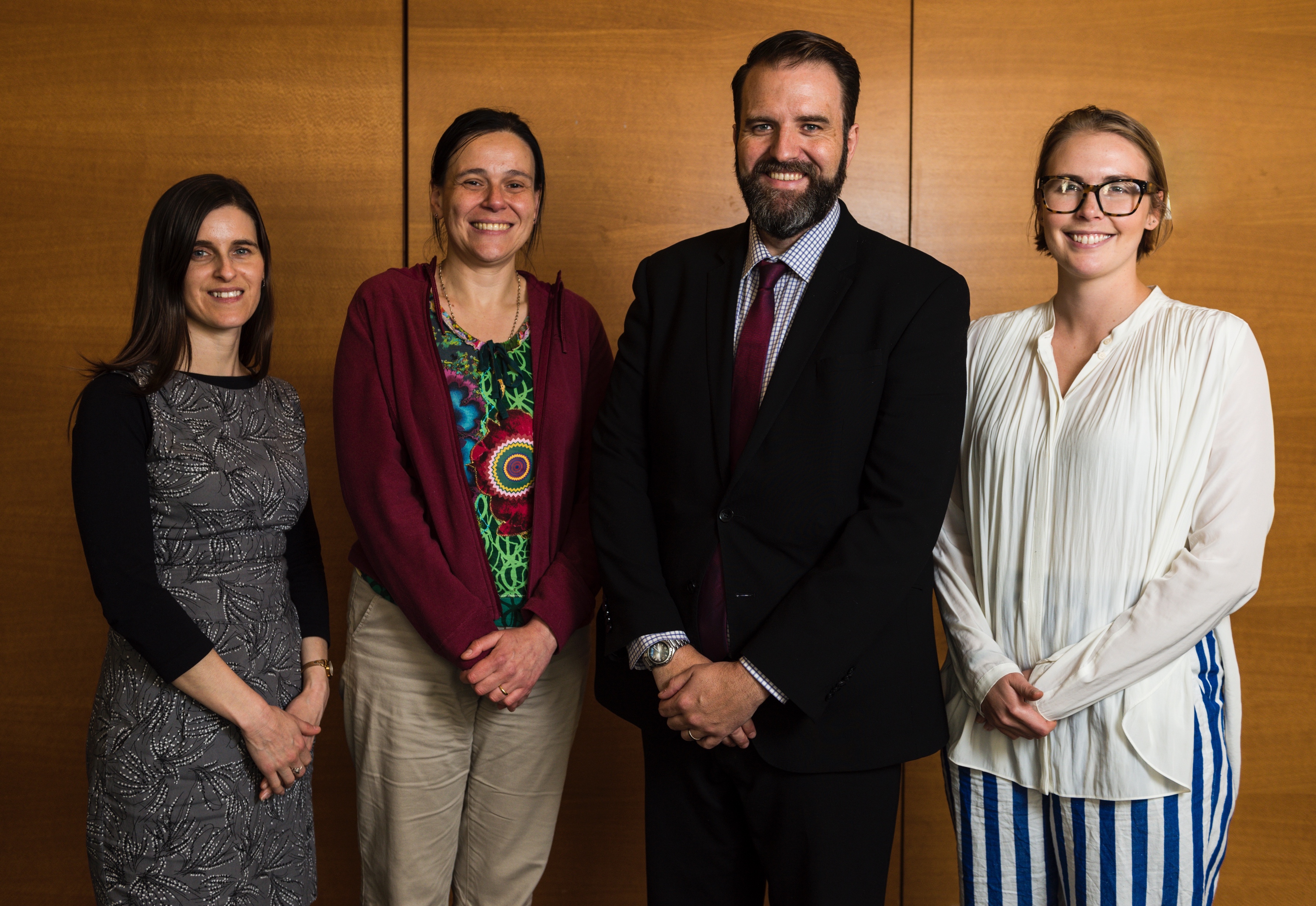 Contacts
Director
A/Prof Ben Harris-Roxas
b.harris-roxas@unsw.edu.au


Research Officer
Rachael Kearns
r.kearns@unsw.edu.au
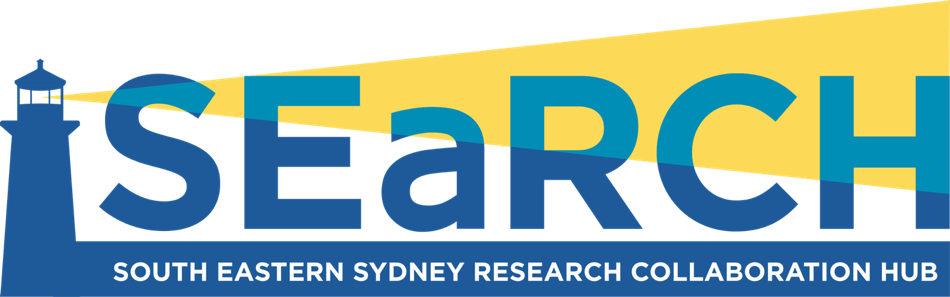